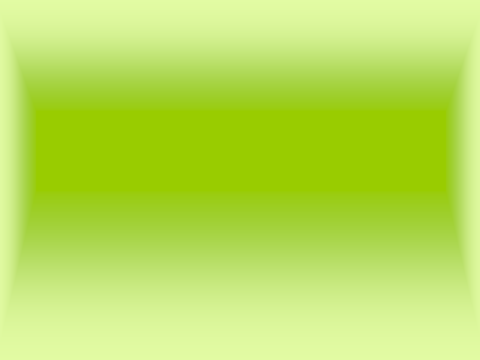 Аппликация «Корзинка с грибами»
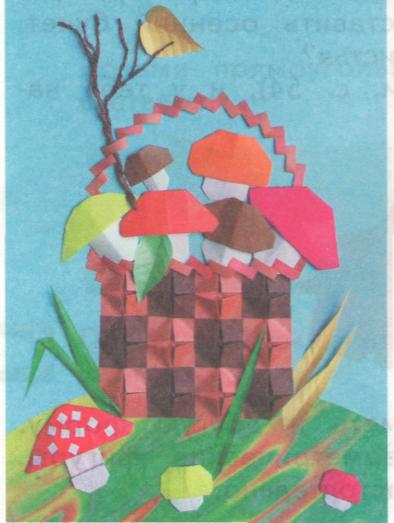 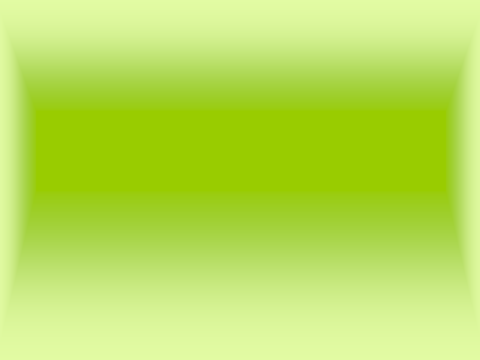 Изготовление гохеи.
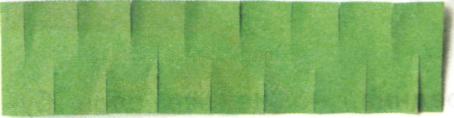 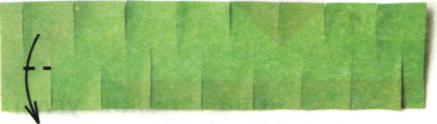 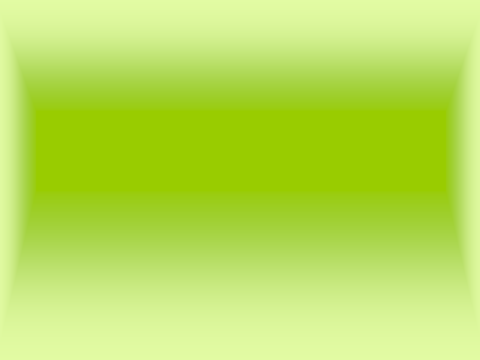 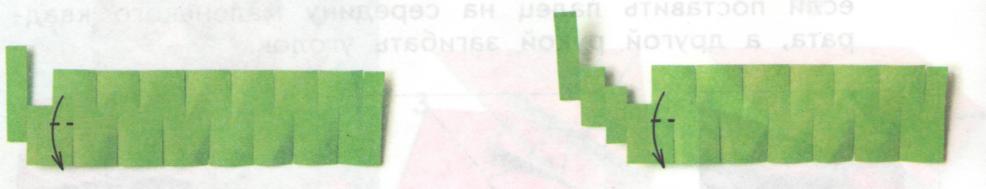 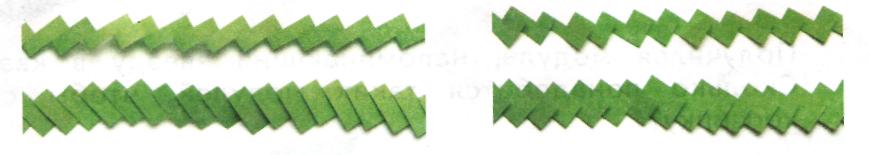 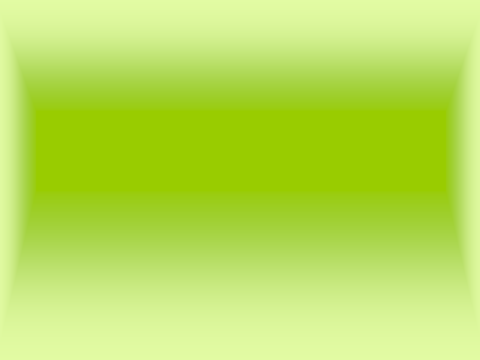 Изготовление веточки.
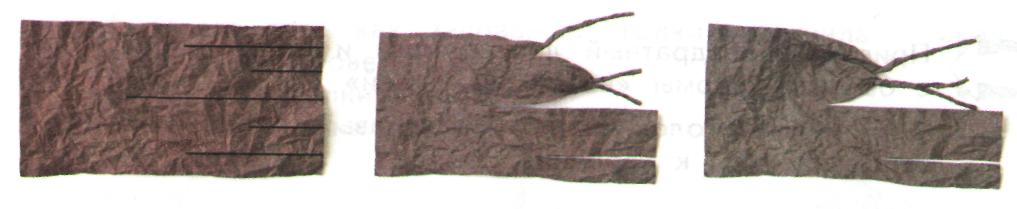 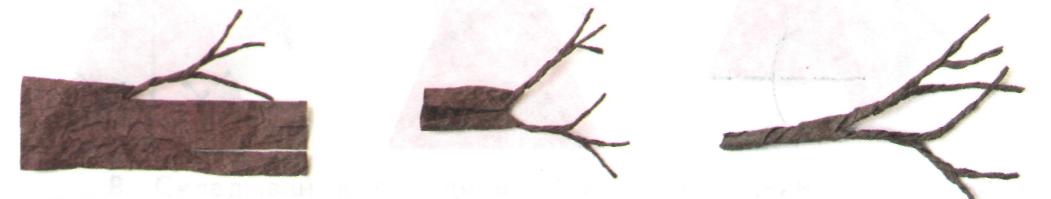 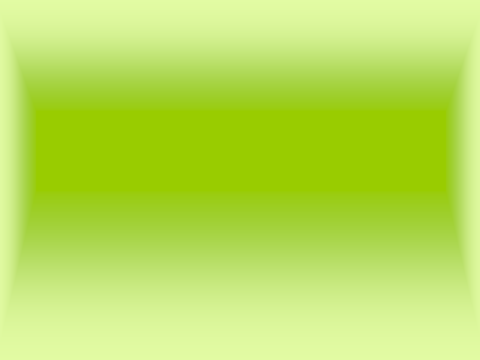 Удачного  творчества.
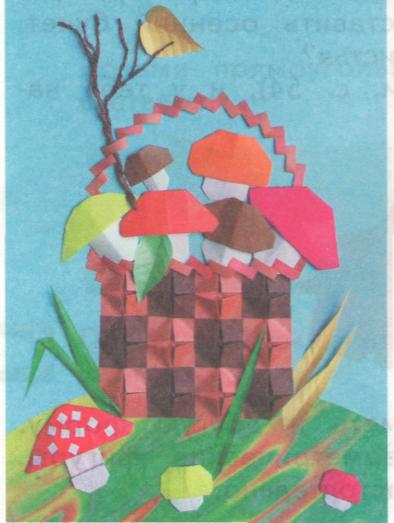 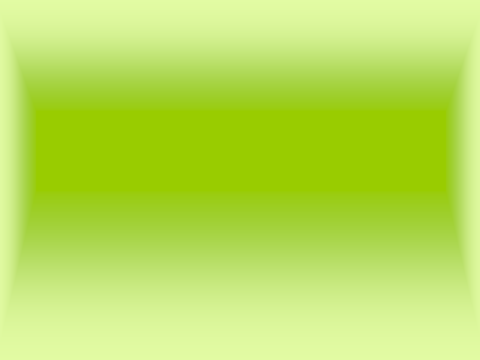 Урок технологии в 4 классе.

Разработчик: Чебаткова Ольга Никитична,
учитель  МБОУ СОШ №2 ст. Крыловской.